POWERPOINT
适用于商务汇报/宣传/总结等演示场合
锐普PPT市场璞石作品
部门：XXXXXXX
日期：XX月XX日
前言
上海锐普广告有限公司是中国第一家精品PPT设计机构。拥有国内顶尖的PPT制作技术、顶级的PPT设计团队，坚持精益求精、拒绝平庸的做事精神，帮助您实现美观、精致、严谨、动感的PPT展示效果，让您的PPT创造卓越价值。
锐普PT的设计理念：杜绝平庸、专做精品！100%专业；100%尽心；100%创意。
锐普PPT服务领域：PPT公共模板设计；PPT个性模板设计；PPT稿件制作。
RAPIDPPT, the leader of professional PPT designer in China. 
5years of making professional PPT, 500 case studies for the classical PPT, make sure you will be satisfied. ……RAPIDPPT differs from the traditional production model, and create a new PPT experience.
Here we got China’s largest original PPT material, and the strongest PPT producing team. We got the training for everyone who wants to rapidly improve their PPT skills. 
Our PPT is clear, beautiful, creative, valuable which have brought unexpected value to our hundreds of clients
目录
一
单击此处添加标题
二
单击此处添加标题
三
单击此处添加标题
四
单击此处添加标题
过渡
一
单击此处添加标题
二
二
单击此处添加标题
单击此处添加标题
三
三
单击此处添加标题
单击此处添加标题
四
四
单击此处添加标题
单击此处添加标题
并列关系
添加文本
添加文本
添加文本
添加文本
并列关系是
用于强调对
象间的平等
关系。
并列关系是
用于强调对
象间的平等
关系。
并列关系是
用于强调对
象间的平等
关系。
并列关系是
用于强调对
象间的平等
关系。
层级关系
层级关系用于强调几个对象之间的层次性差异。
3
层级关系用于强调几个对象
之间的层次性差异。
2
层级关系用于强调
几个对象之间的层
次性差异。
1
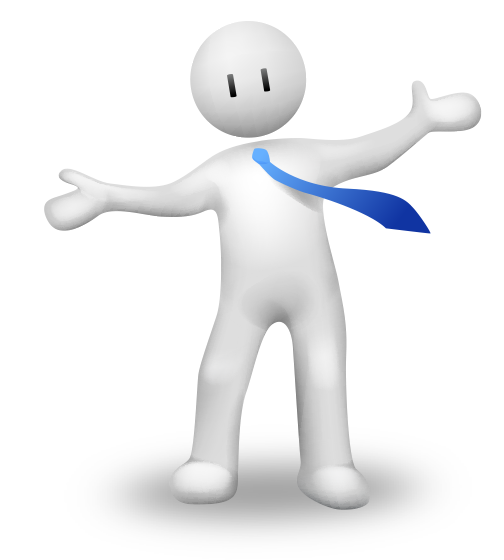 添加文本
添加文本
添加文本
递进关系
递进关系强调几个不同的发展阶段的发展脉络。递进关系强
调几个不同的发展阶段的发展脉络。
添加文本
添加文本
添加文本
添加文本
扩散关系
扩散关系强调一个结论或对象可以分解成几个部分。扩散关系强调一个结论或对象
可以分解成几个部分。扩散关系强调一个结论或对象可以分解成几个部分。
添加文本
添加文本
发散关系强调一个结论或对象可以
分解为几个部分
发散关系强调一个结论或对象可以
分解为几个部分
添加标题
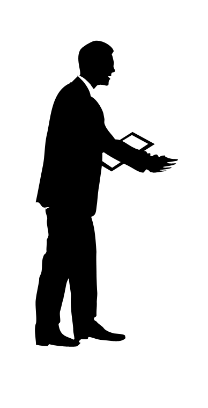 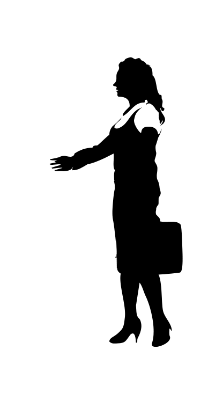 添加文本
发散关系强调一个结论或对
象可以分解为几个部分
聚合关系
添加文本
添加文本
添加文本
添加文本
添加文本
添加文本
过渡
一
一
单击此处添加标题
单击此处添加标题
二
单击此处添加标题
三
三
单击此处添加标题
单击此处添加标题
四
四
单击此处添加标题
单击此处添加标题
包含关系
包含关系强调一个对象包含另外一个或几个对象。包含关系强调
一个对象包含另外一个或几个对象。
添加文本
添加文本
点击添加文字说明点击
添加文字说明点击添加
文字说明
点击添加文字说明点击
添加文字说明点击添加
文字说明
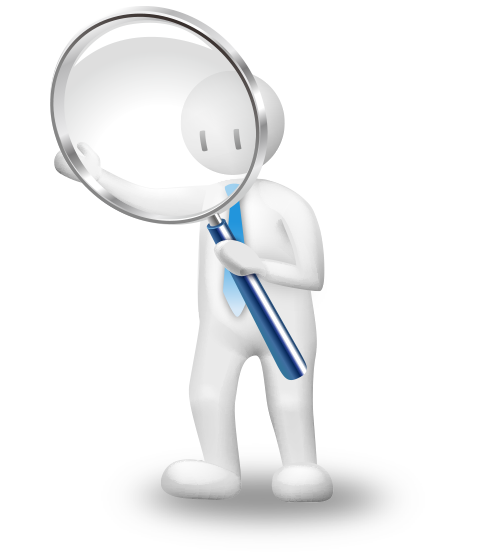 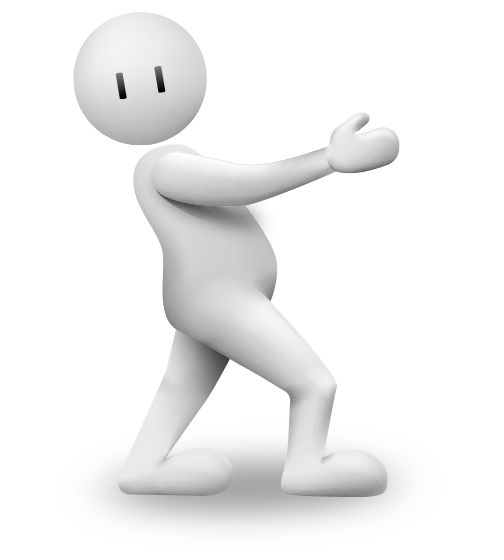 组织关系
添加内容
添加内容
添加内容
添加内容
添加内容
添加内容
添加内容
添加
内容
添加
内容
添加
内容
添加
内容
添加
内容
添加
内容
添加
内容
添加
内容
联动关系
联动关系强调两个或几个对象之间的紧密联系关系。联动关系强调两个或几个对象之间的
紧密联系关系。联动关系强调两个或几个对象之间的紧密联系关系。
添加内容
添加内容
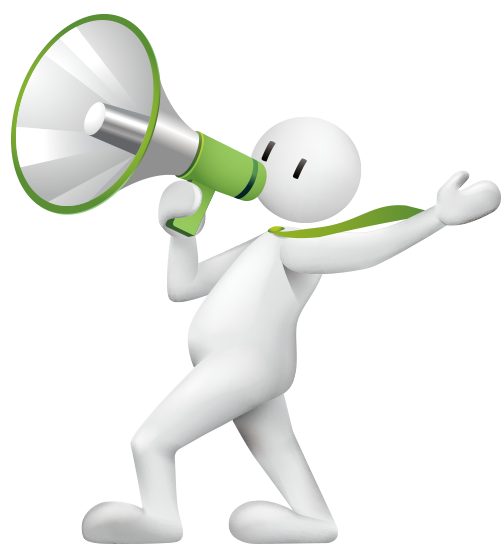 添加内容
添加内容
循环关系
循环关系强调几个对象的循环变化。循环关系强调几个对象的循环变化。
循环关系强调几个对象的循环变化。
添加内容
添加内容
点击此处添加内容
点击此处添加内容
点击此处添加内容
点击此处添加内容
添加内容
添加内容
点击此处添加内容
点击此处添加内容
点击此处添加内容
点击此处添加内容
过渡
一
一
单击此处添加标题
单击此处添加标题
二
二
单击此处添加标题
单击此处添加标题
三
单击此处添加标题
四
四
单击此处添加标题
单击此处添加标题
流程关系
流程关系强调个关联的操作过程发生的先后顺序。流程关系强调个关联的操作过程
发生的先后顺序。流程关系强调个关联的操作过程发生的先后顺序。
STEP 2
STEP 4
添加内容
添加内容
STEP 1
添加内容
添加内容
STEP 3
添加内容
添加内容
添加内容
添加内容
对比关系
对比关系强调两个或几个对象之间的差异性和相反性。对比关系强调两个或几个对象之
间的差异性和相反性。对比关系强调两个或几个对象之间的差异性和相反性。
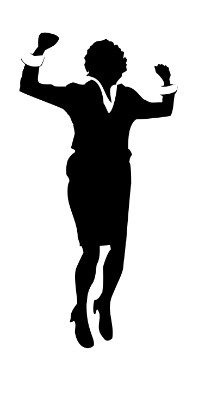 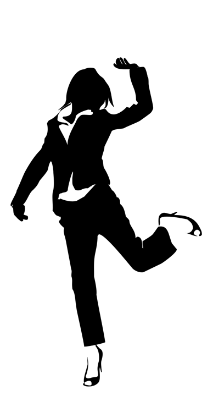 80%
20%
添加标题
添加标题
点击此处添加内容
点击此处添加内容
点击此处添加内容
点击此处添加内容
冲突关系
冲突关系强调两个或几个对象之间的矛盾关系。冲突关系强调两个或几个对象之间
的矛盾关系。冲突关系强调两个或几个对象之间的矛盾关系。
点击此处添加内容
点击此处添加内容
点击此处添加内容
点击此处添加内容
添加内容
添加内容
交叉关系
交叉关系强调两个或几个对象之间的交合部分。交叉关系强调两个或几个对象之间的
交合部分。交叉关系强调两个或几个对象之间的交合部分。
添加内容
添加内容
添加内容
点此添加说明内容
点此添加说明内容
点此添加说明内容
点此添加说明内容
添加内容
添加内容
点此添加说明内容
点此添加说明内容
点此添加说明内容
点此添加说明内容
添加内容
添加内容
过渡
一
一
单击此处添加标题
单击此处添加标题
二
二
单击此处添加标题
单击此处添加标题
三
三
单击此处添加标题
单击此处添加标题
四
单击此处添加标题
柱图
添加图表标题
类别1
700
点击此处添加图表数据说明
点击此处添加图表数据说明
500
类别2
点击此处添加图表数据说明
点击此处添加图表数据说明
310
200
类别3
点击此处添加图表数据说明
点击此处添加图表数据说明
类别4
类别3
类别4
类别2
类别1
点击此处添加图表数据说明
点击此处添加图表数据说明
面积图
扇形图
12%
19%
33%
36%
地图
560
230
639
302
560
630
THANKS
适用于商务汇报/宣传/总结等演示场合
锐普PPT市场璞石作品
部门：XXXXXXX
日期：XX月XX日